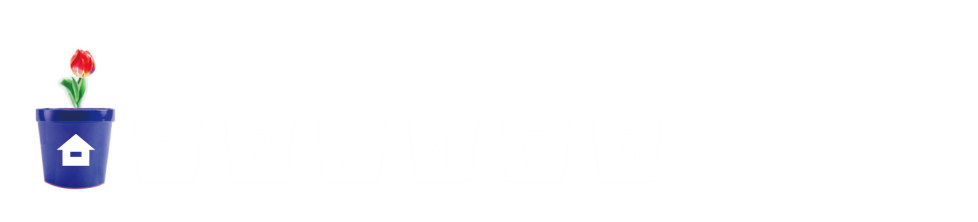 2
각기둥과 각뿔
(『수학』 44~45쪽, 『수학 익힘』 30쪽)
10
얼마나 알고 있나요
차시
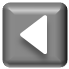 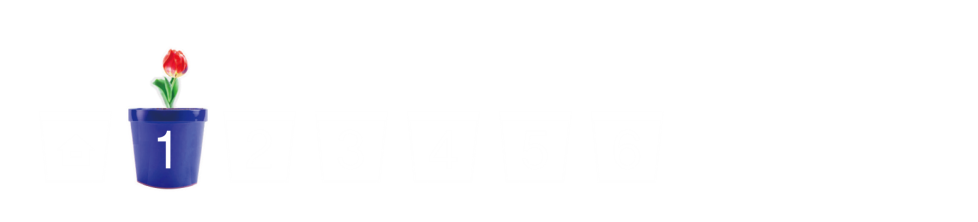 각기둥과 각뿔의 이름 알아보기
입체도형의 이름을 써 보세요.
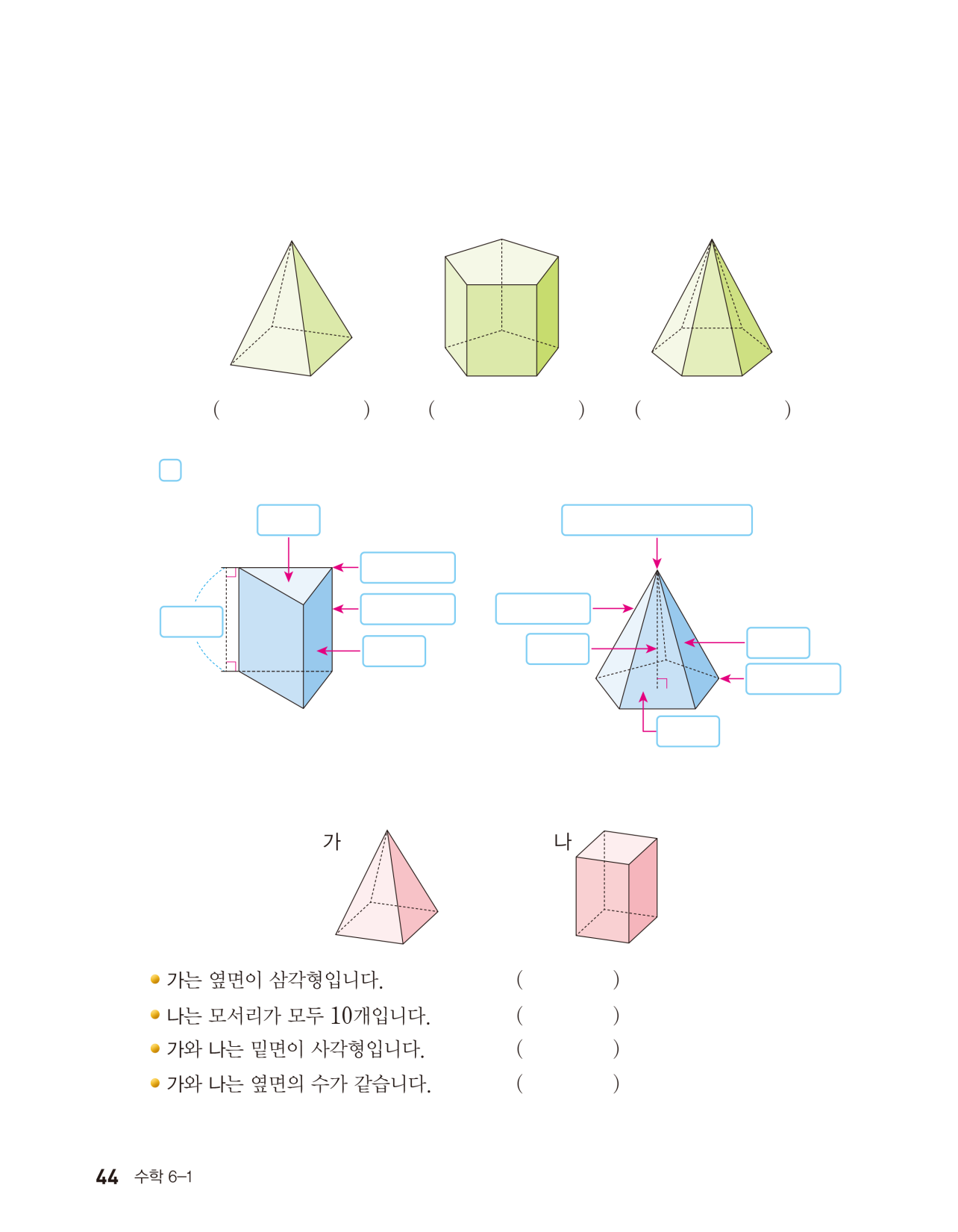 사각뿔
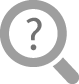 오각기둥
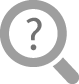 육각뿔
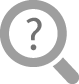 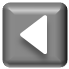 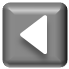 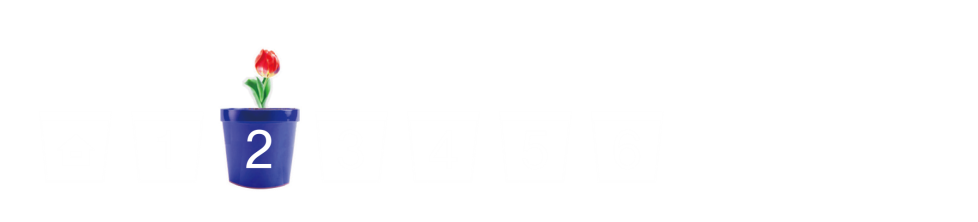 각기둥과 각뿔의 구성 요소알아보기
입체도형을 보고        안에 각 부분의 이름을 써넣으세요.
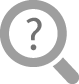 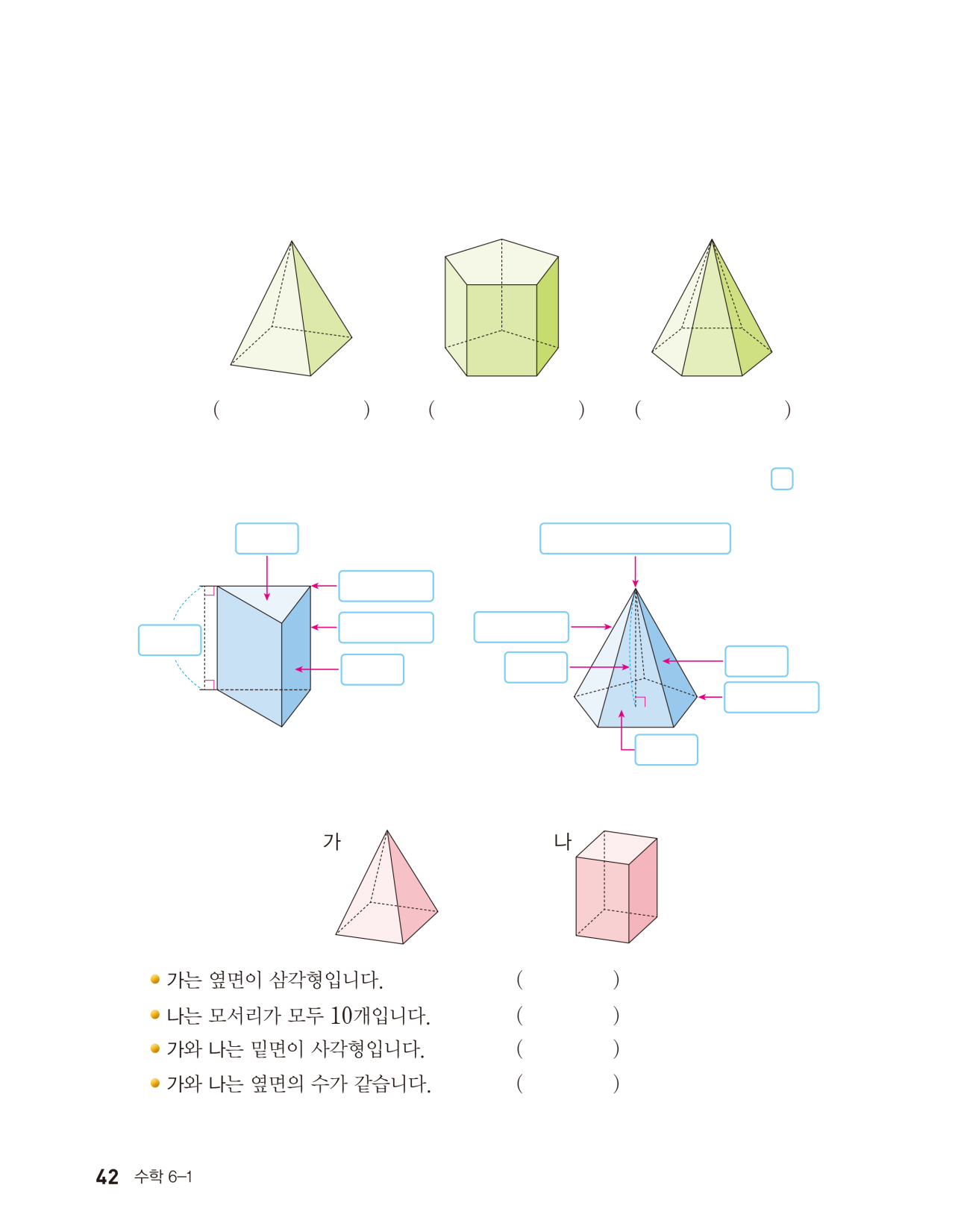 밑면
각뿔의 꼭짓점
꼭짓점
모서리
모서리
높이
옆면
높이
옆면
꼭짓점
밑면
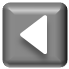 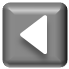 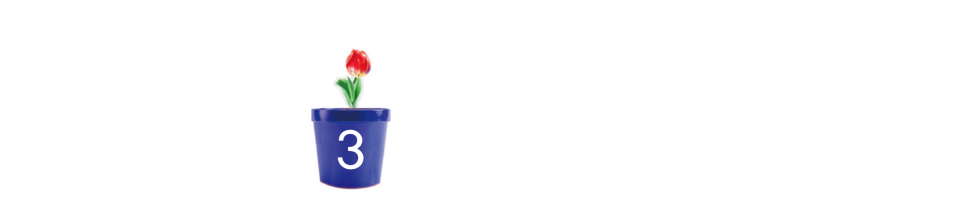 각기둥과 각뿔의 성질 알아보기
×
○
입체도형을 보고 옳게 말한 것은      표, 잘못 말한 것은     표 하세요.
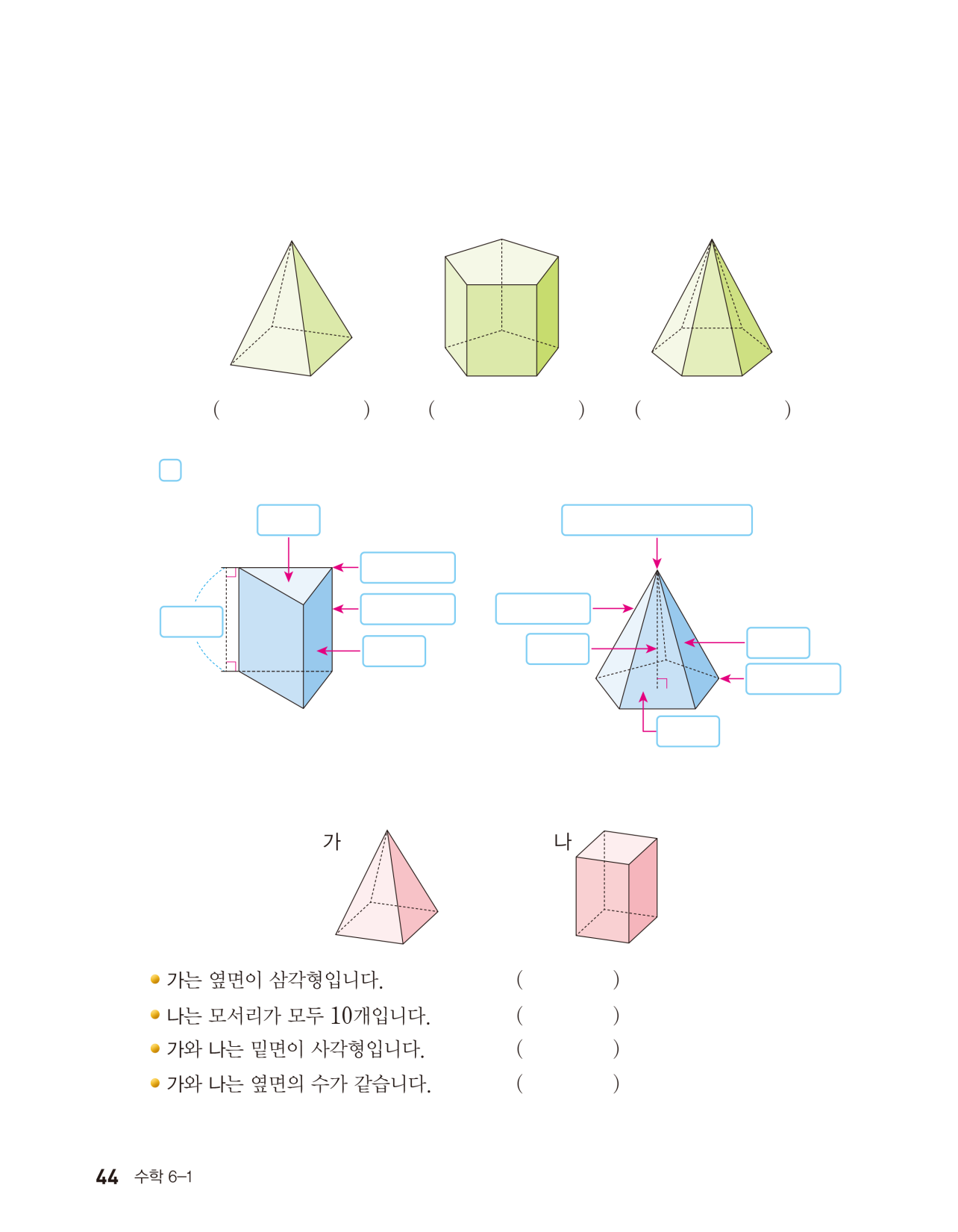 가는 옆면이 삼각형입니다.                    (                 )
나는 모서리가 모두 10개입니다.           (                 )
가와 나는 밑면이 사각형입니다.            (                 )
가와 나는 옆면의 수가 같습니다.           (                 )
○
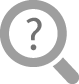 ×
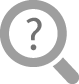 ○
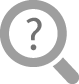 ○
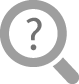 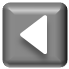 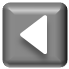 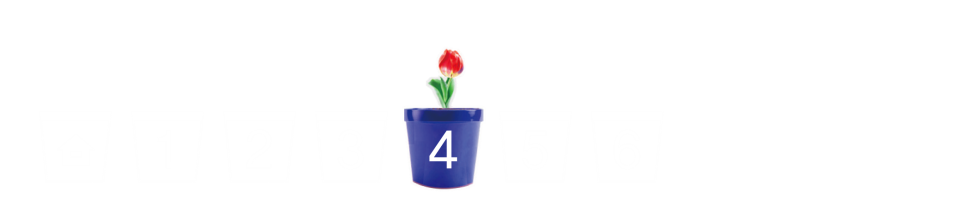 각기둥의 전개도가 되는 것 찾기
다음 사각기둥의 전개도가 되는 것을 모두 찾아보세요.
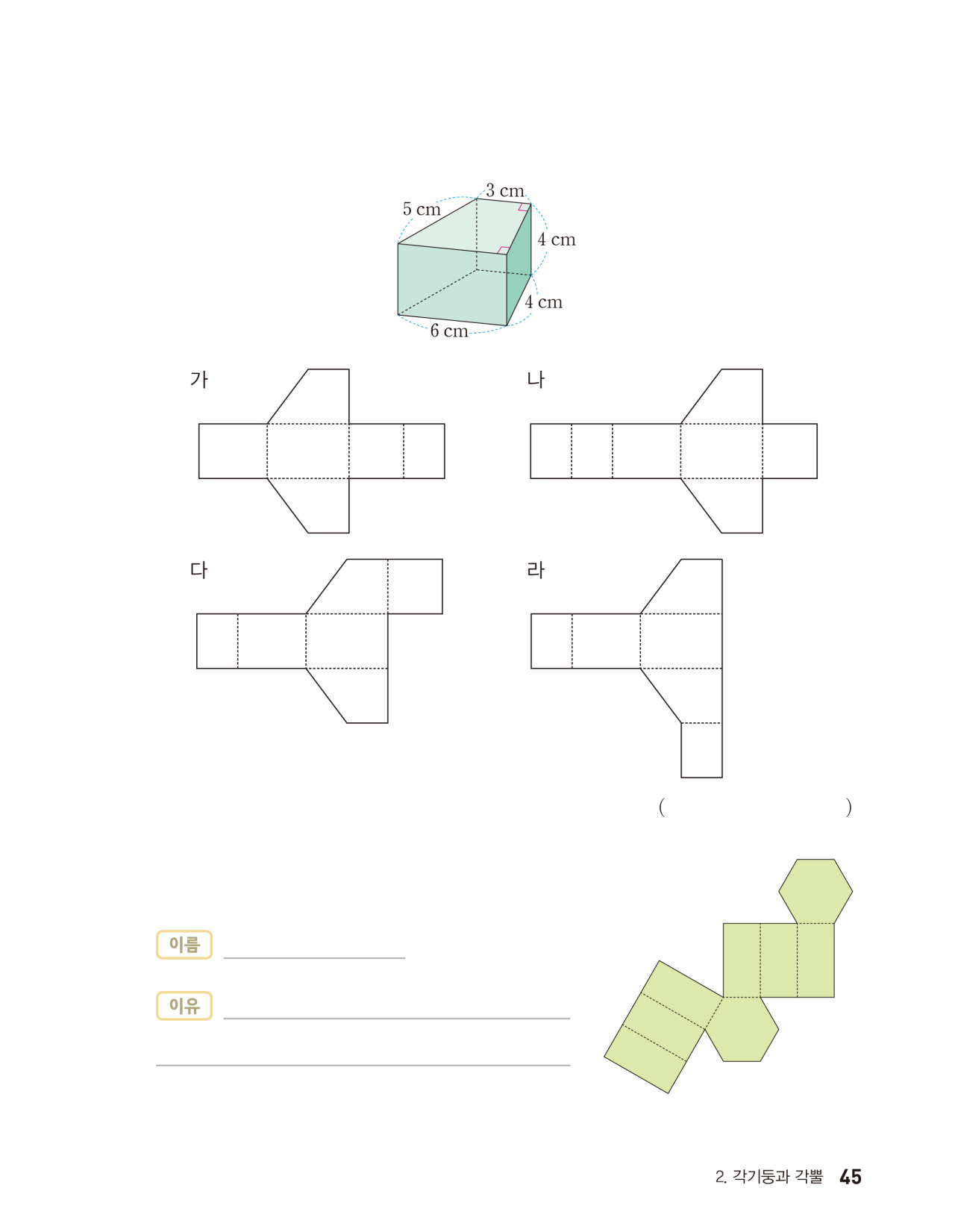 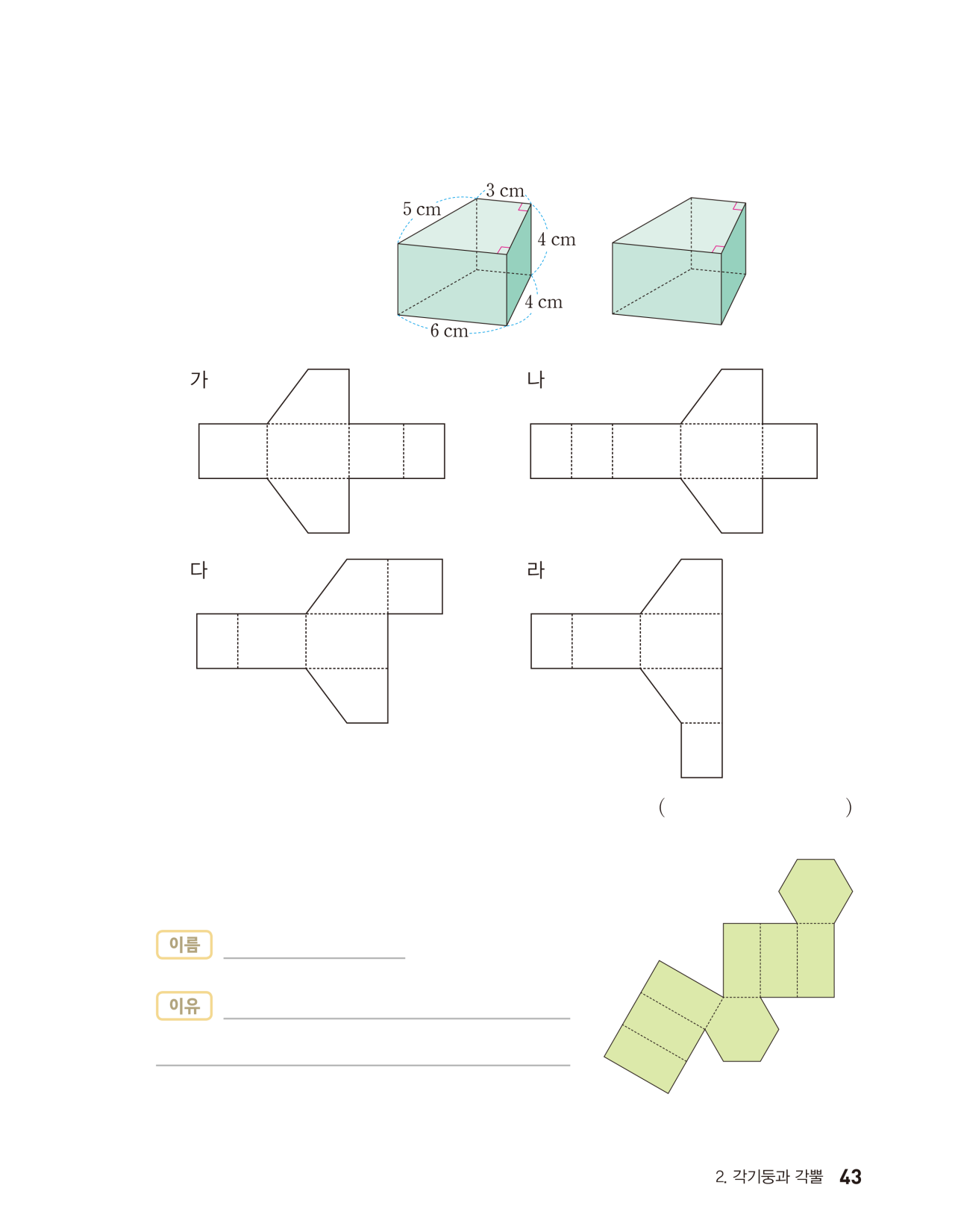 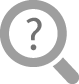 가, 다
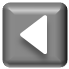 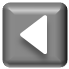 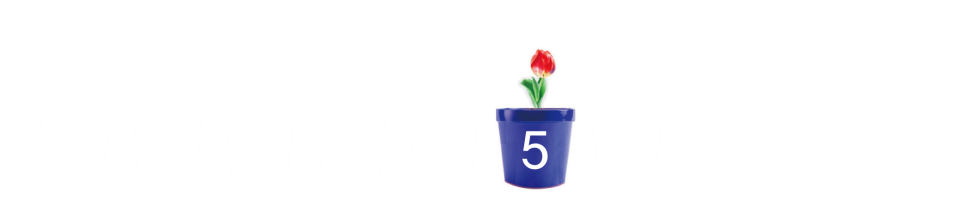 각기둥의 전개도 알아보기
전개도를 접었을 때 만들어지는 입체도형의 이름을 쓰고, 그 이유를 써 보세요.
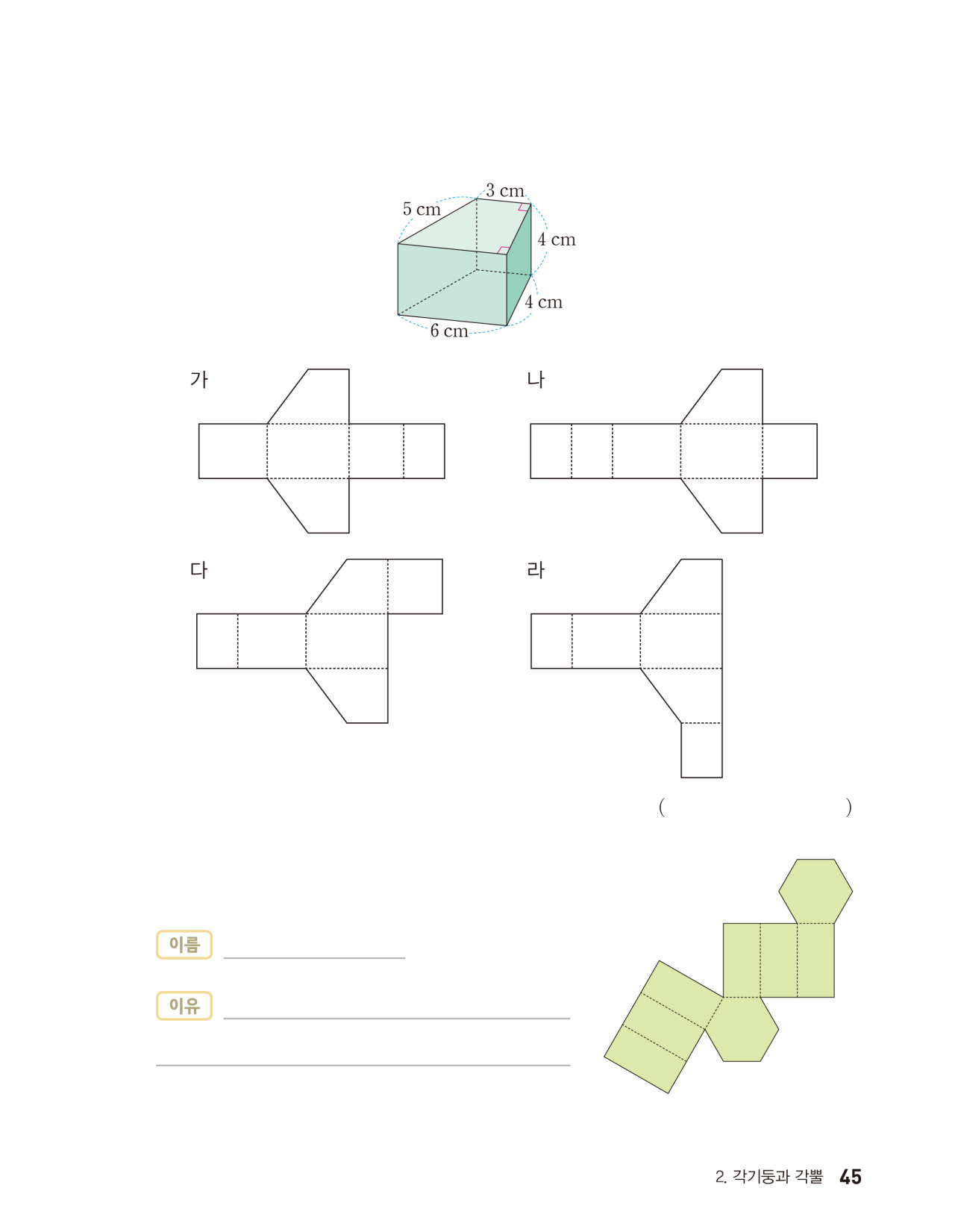 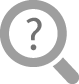 육각기둥
예) 밑면의 모양이 육각형이고 밑면이 2개이므로 육각기둥입니다.
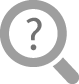 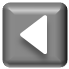 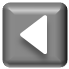 10차시
얼마나 알고 있나요
다음 시간에 배울 내용 알아보기
11
탐구 수학
차시
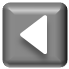